Игра по математике и информатике
Представление команд
Название команды
Девиз
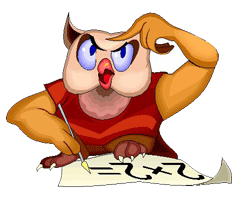 «Ребусы»
- Ребусы по математике и информатике
За каждый правильный ответ команда получает 1 балл (максимально 6 баллов)
«Колесо Фортуны»
Сколько граней у неочиненного карандаша?
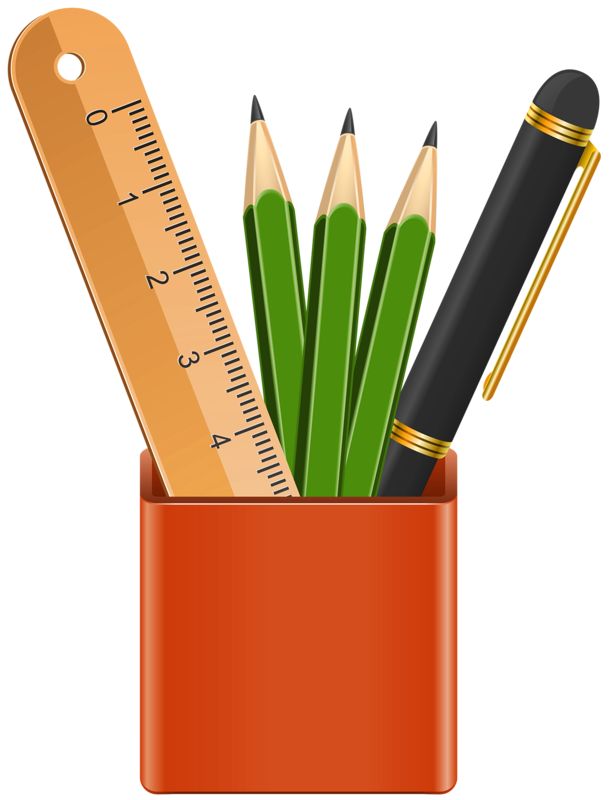 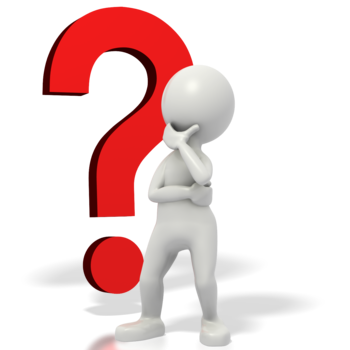 НАЗАД
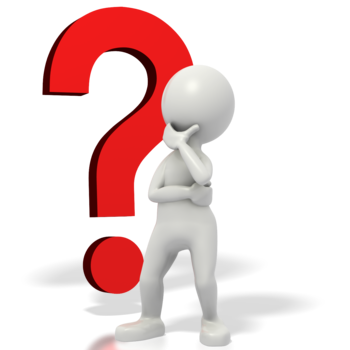 Вставьте пропущенное слово:
… - это центральное устройство компьютера, которое осуществляет обработку информации, выполняя арифметические и логические операции, заданные программой, управляет вычислительным процессом и координирует работу всех устройств компьютера.
НАЗАД
Вы подошли к светофору, когда горел желтый свет. После этого загорелся зеленый. Какое количество информации вы при этом получили?
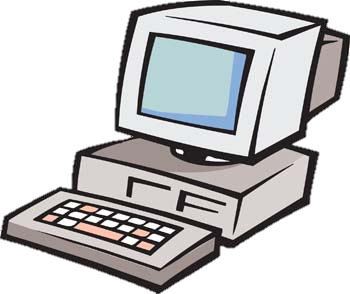 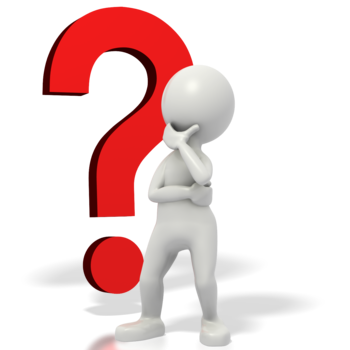 НАЗАД
Чему равен результат деления 100 на половину?
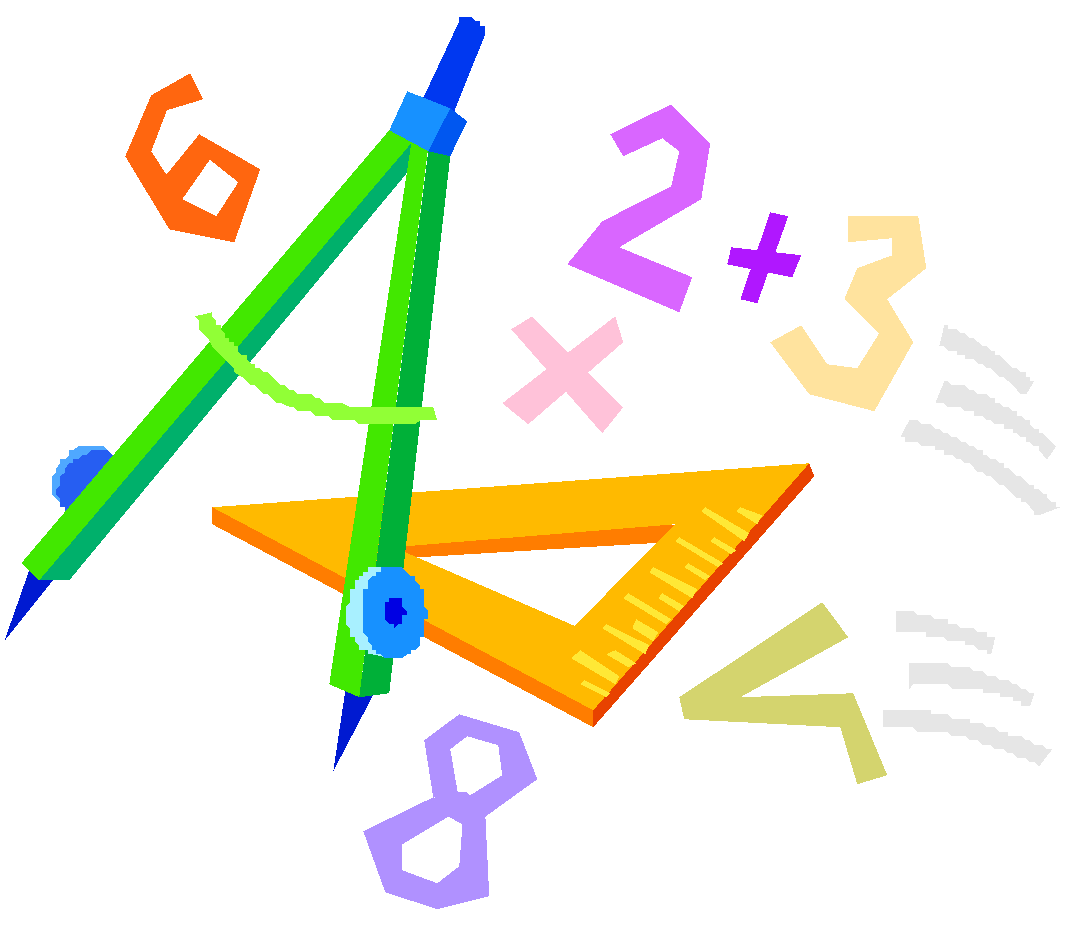 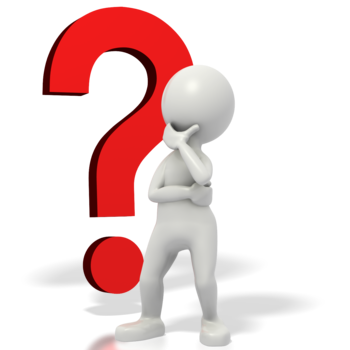 НАЗАД
Как бывалые пользователи называют центральный процессор?
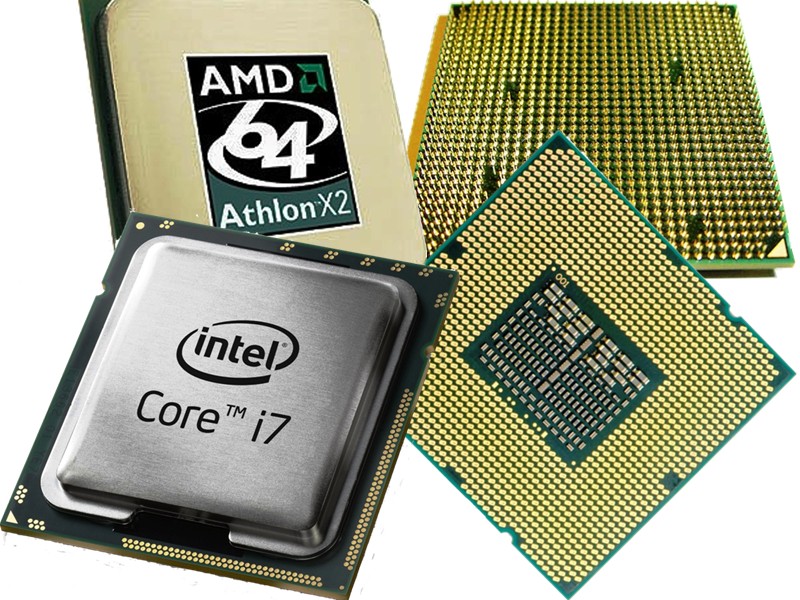 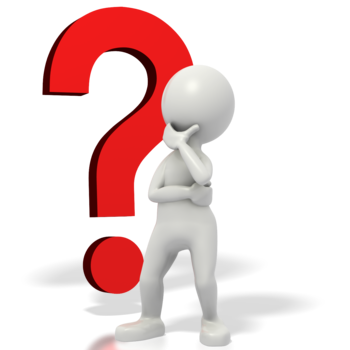 НАЗАД
Тело, представление о котором дают спичечный коробок, холодильник,
шкаф и другие похожие предметы (оно имеет 6 граней, 12 рёбер и 8 вершин).
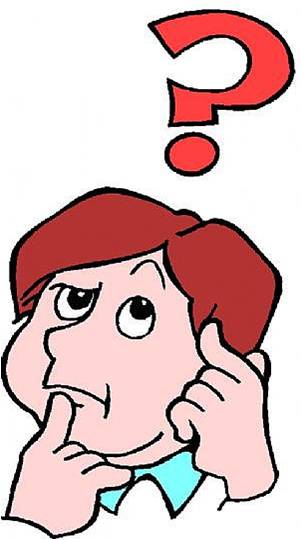 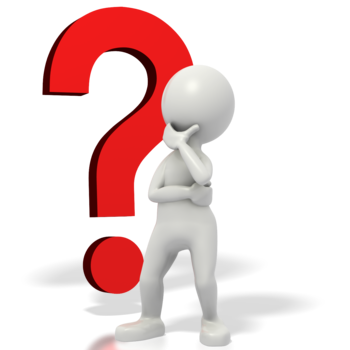 НАЗАД
Перечислите в порядке возрастания все единицы измерения информации и чему они равны…
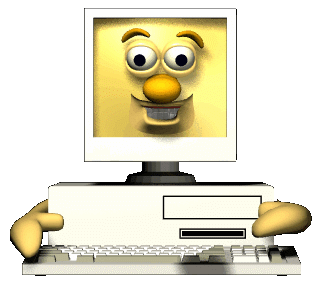 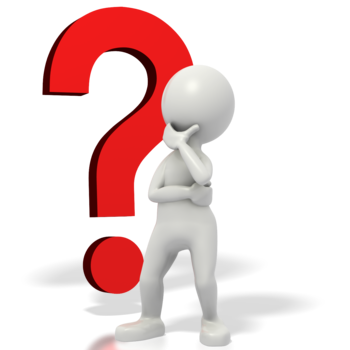 НАЗАД
Чему равно произведение 
13· 25· 0,1· 100· 0· 400?
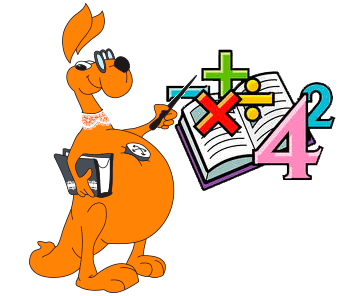 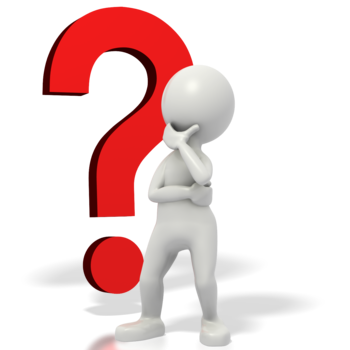 НАЗАД
Вам конечно известно слово модем. А что означает слово «кодек»?
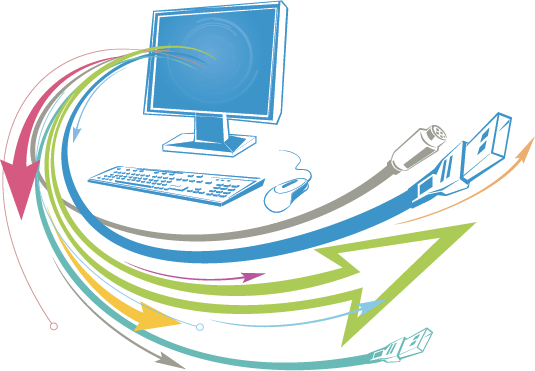 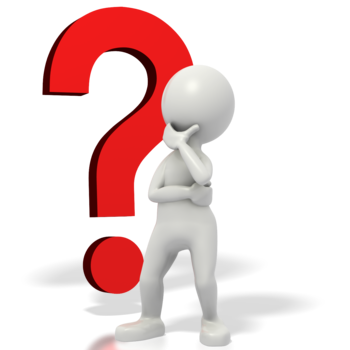 НАЗАД
«Объяснялки»
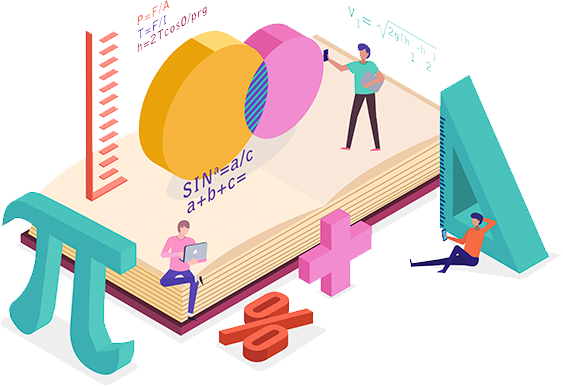 «Мозговой штурм»
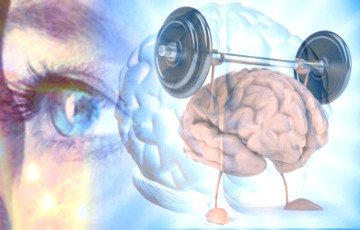 Ответы на задачи:
Задача 1:
Для начала вспомним признак делимости на 9: если сумма цифр числа делится на 9, то и число делится на 9.
По условию нам известно, что первой цифрой в пятизначном числе должна быть 7. Значит, наименьшее пятизначное число, кратное 9 и имеющее первой цифру 7, – это 70002.
Ответ: 70002.
Задача 2:
Березкина посадила тополь, Кленова – березку, 
Тополева – клен.
Аукцион пословиц 
и поговорок
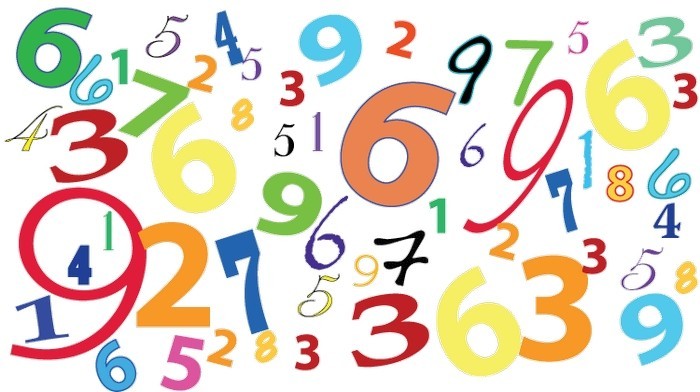